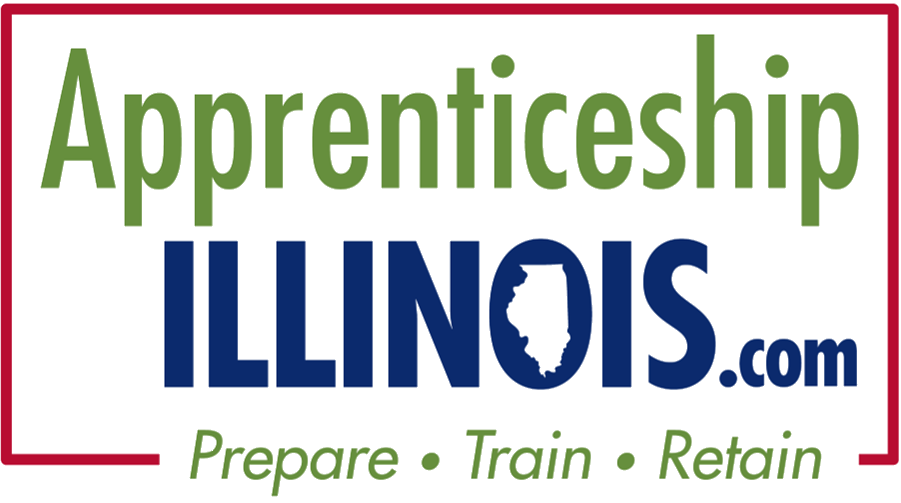 Youth Apprenticeships and TPM - Strategies in health care -
High School District 214 Youth Apprenticeship Model
Lazaro Lopez, Ed.D  |  Associate Superintendent for Teaching and Learning
Marcella M. Reca Zipp, Ed.D.  |  Director of Grants and Special Program
Barb Kain  |  Director for Career Discovery
Kathy Gannon  |  Partnership Manager / Apprenticeship Program Supervisor
‹#›
[Speaker Notes: Laz]
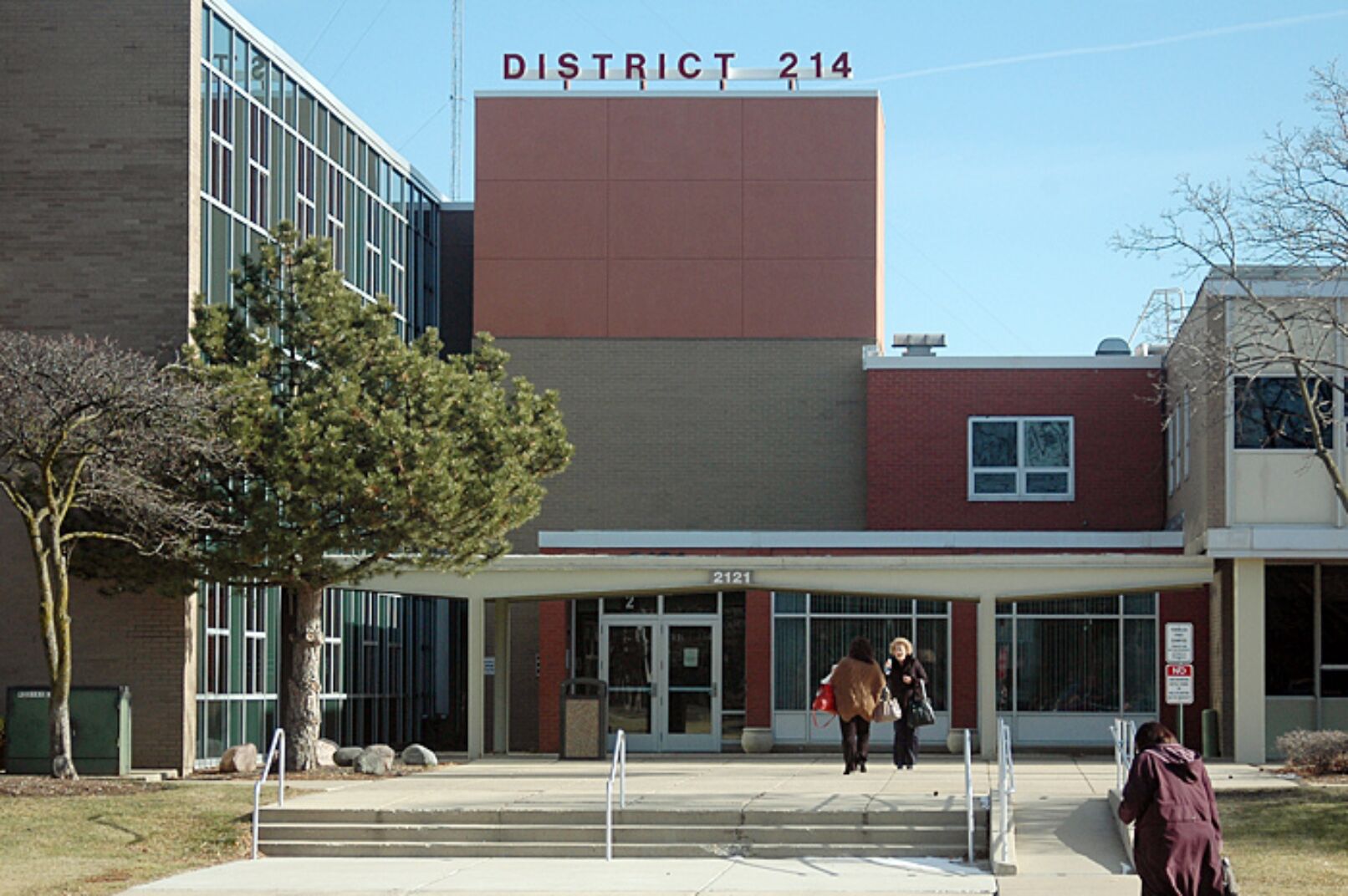 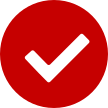 12,000 STUDENTS
6 COMPREHENSIVE HIGH SCHOOLS AND 1 SPECIALIZED CAMPUS WITH 3 SCHOOLS
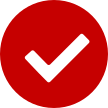 Who we are...
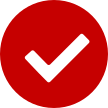 1570 STAFF MEMBERS
16 NATIONALLY RECOGNIZED CAREER CLUSTERS
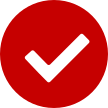 ‹#›
[Speaker Notes: Laz: Background on D214: high school district with 7 different high schools, roughly 12,000 students]
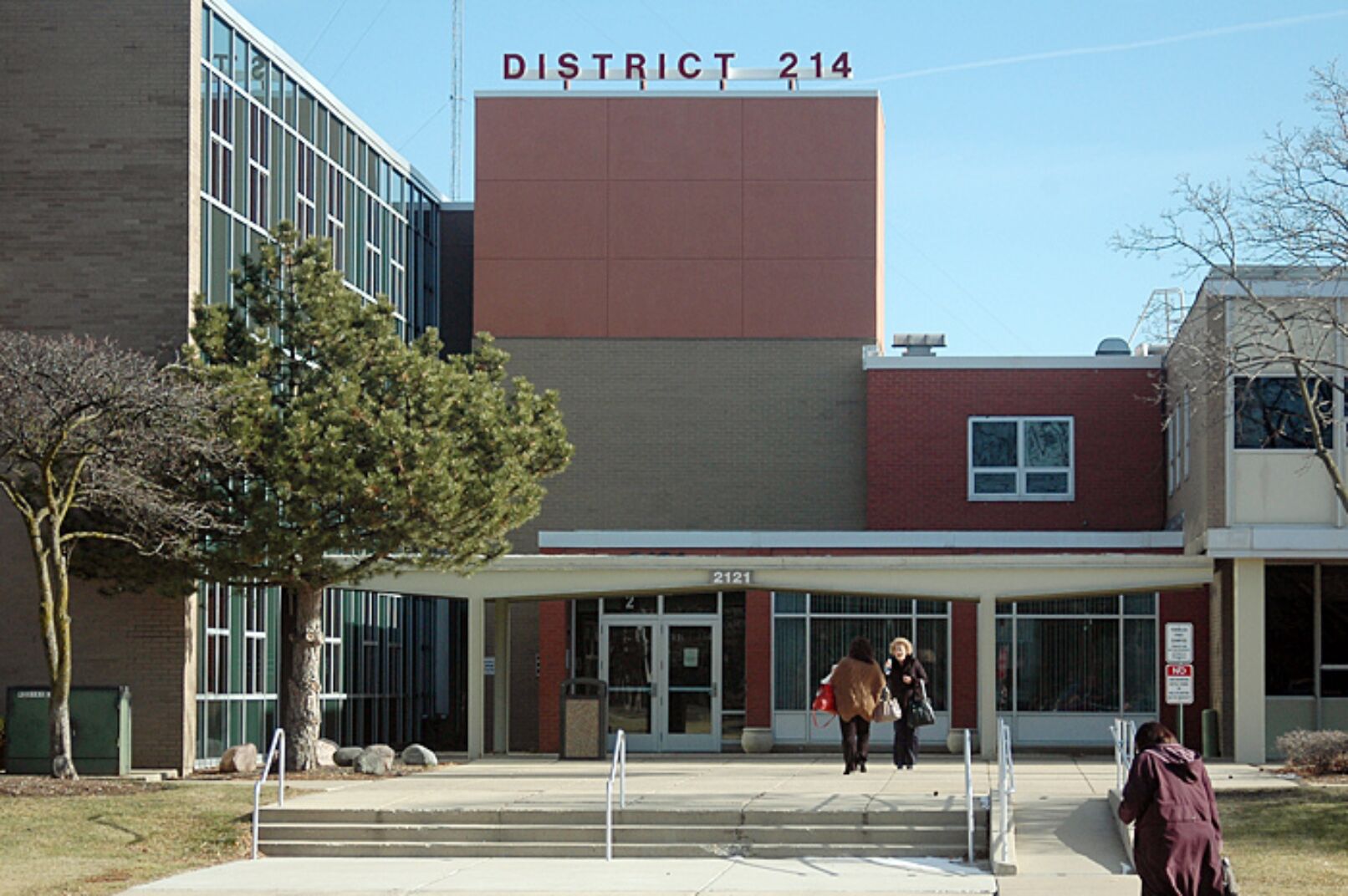 44 CAREER 
PROGRAMS OF STUDY
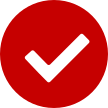 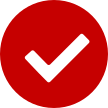 1000+ INDUSTRY PARTNERS
Who we are...
2500+ WORK-BASEDLEARNING EXPERIENCES
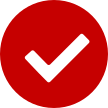 85% GRADUATES EARN EARLY COLLEGE CREDITS
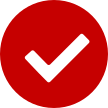 ‹#›
[Speaker Notes: Laz: Background on D214: strong focus on offering student opportunities to participate in career focused coursework and work-based learning experiences as well as participating in early college credit coursework, many of which also offer industry credentials and cerfifications]
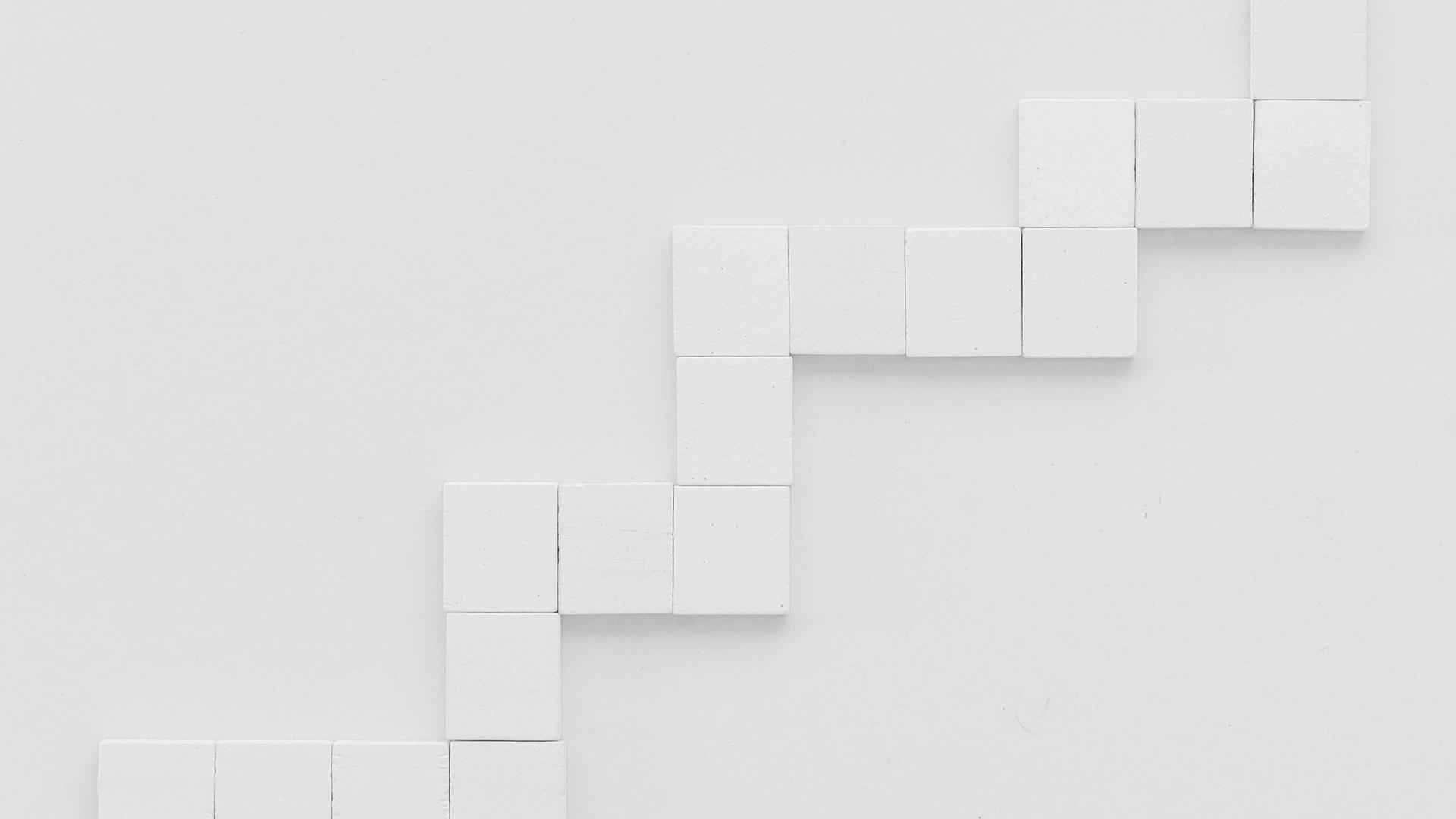 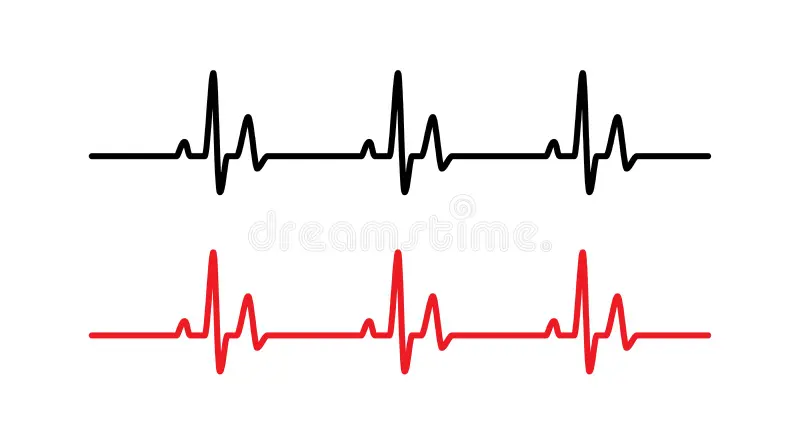 To discuss how District 214 engages with business partners to facilitate youth apprenticeships as a tool for pipeline development in healthcare.
Today’s purpose
[Speaker Notes: Laz: Focus for today is how we worked with industry partners, specifically in the healthcare field, to create an apprenticeship program that serves as tool for pipeline development]
Career Pathways 
GUIDING PRINCIPLES
3
1
2
Sequence of courses that leads beyond high school
Embedded work-based learning through PBL, industry partner engagement, and Tier 1 career experiences
Opportunities to earn strategic early college credit and/or attain an industry credential
‹#›
‹#›
[Speaker Notes: Barb: At D214, our career pathways programming is built around 3 principles: each pathway offers students a sequence of courses with options for on and off-ramps, the opportunity to participate in WBL in authentic industry settings, and the chance to take early college credit-bearing coursework and earn industry certifications.  We are meeting principles 1 & 3 through the healthcare pathway coursework we offer – specifically the CNA certification course taken by juniors and seniors.]
Healthcare Course Options
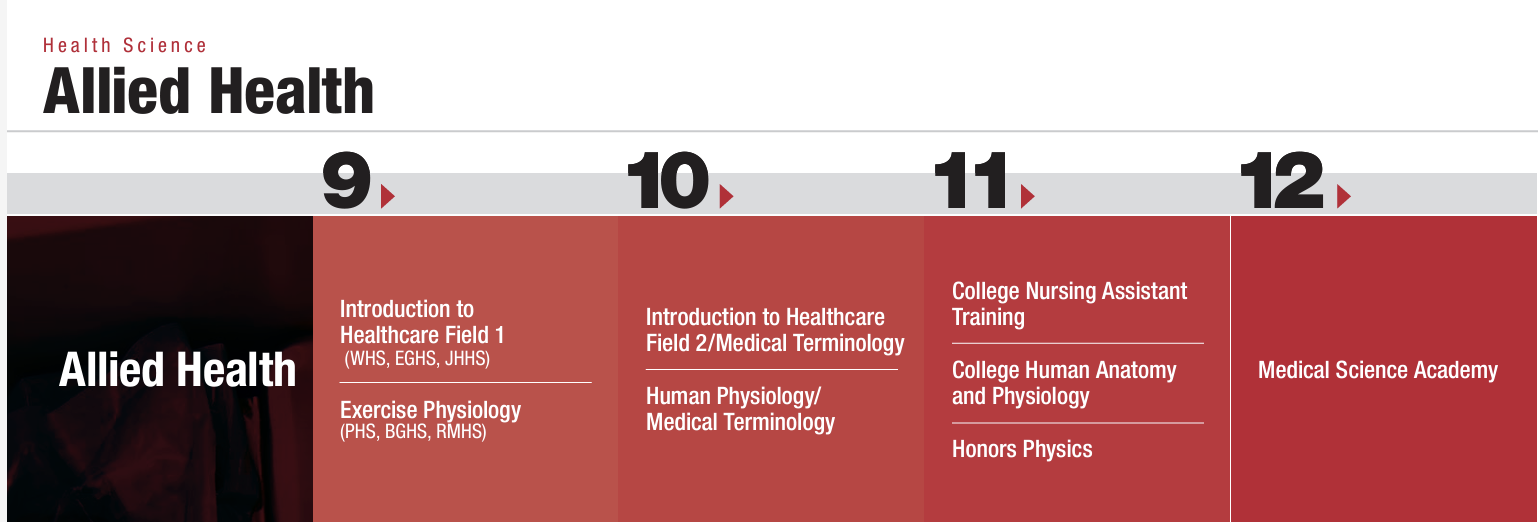 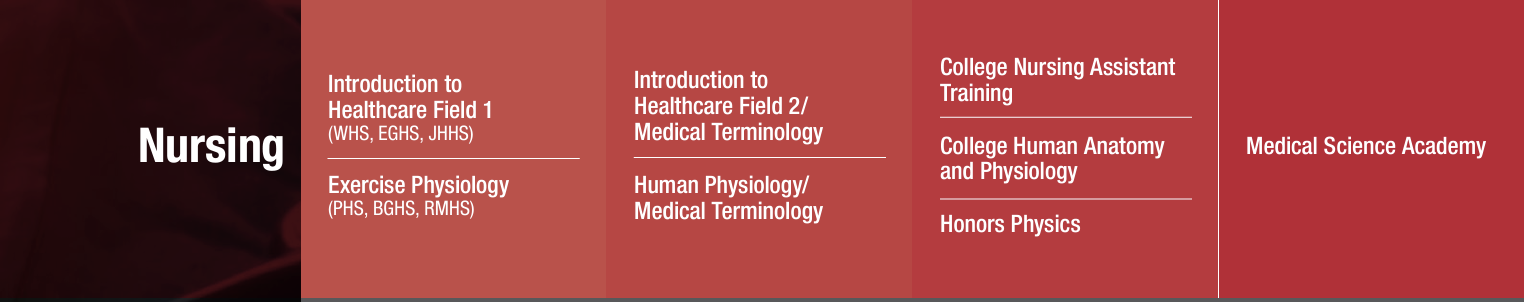 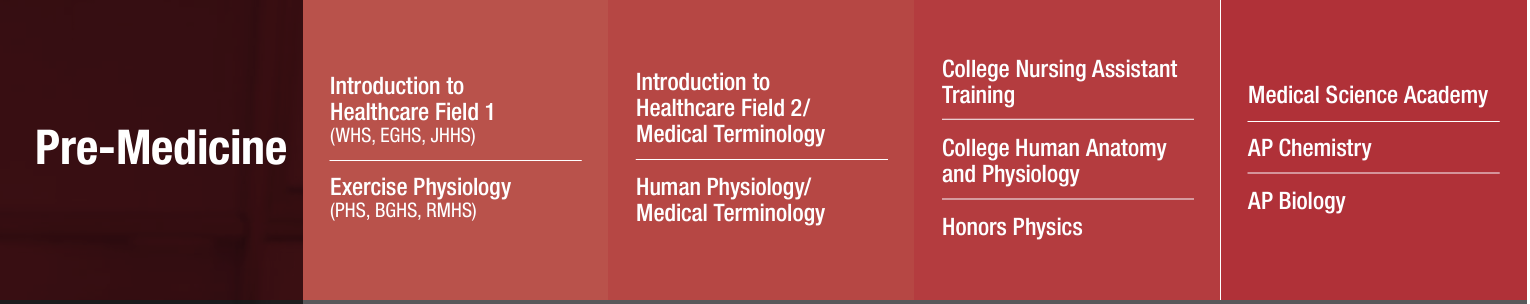 [Speaker Notes: Barb: Here’s a look at the coursework we offer students in our healthcare pathway, including the CNA certification course taken by juniors and seniors.  To be ready to be an apprentice senior year, students really have to start the pathway as freshman with Intro to Health Care.]
Career Pathways 
GUIDING PRINCIPLES
3
1
2
Sequence of courses that leads beyond high school
Embedded work-based learning through PBL, industry partner engagement, and Tier 1 career experiences
Opportunities to earn strategic early college credit and/or attain an industry credential
‹#›
‹#›
[Speaker Notes: Barb: to provide a robust pathways experience, we have to go beyond the classroom to offer students the opportunity to participate in WBL. We offer all students opportunities for participate in WBL – from supported work environments for students with special needs to independent internship and apprenticeship experiences.  We’re specifically going to talk about the healthcare apprenticeship program today, and the process from inception through robust pipeline development and management.]
strategy
01
Organize for employer leadership & collaboration
[Speaker Notes: Kathy: the first strategy for developing a robust talent pipeline is the collaboration between parties to create a program (in our case apprenticeship) that will funnel talent to the employer. The benefit we bring to employers is that we are the educational provider and we cover the cost and serve as the intermediary]
Engage with healthcare providers
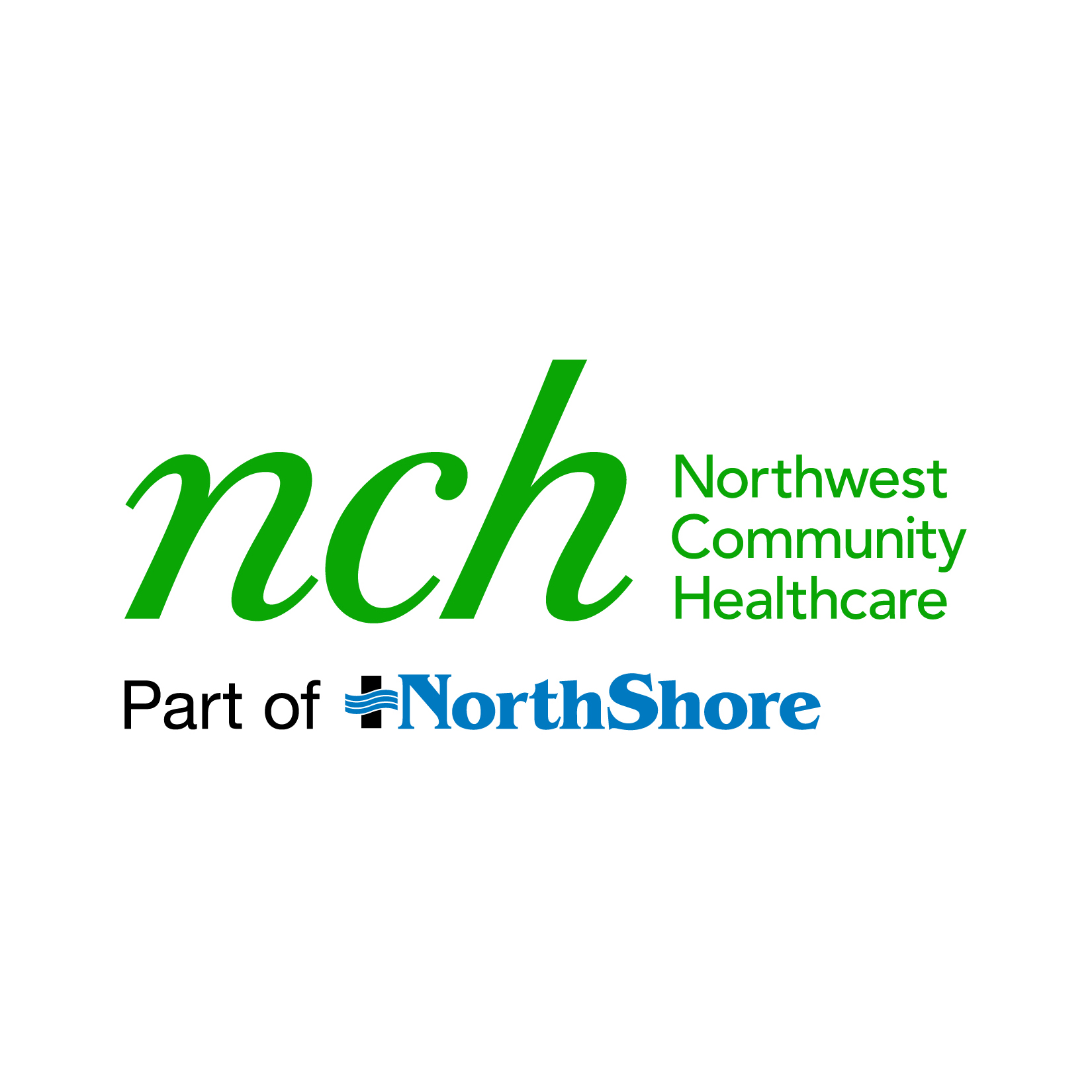 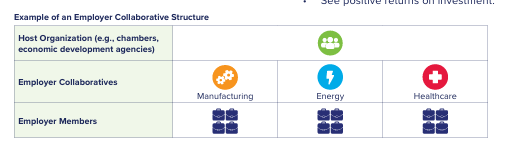 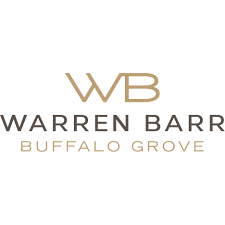 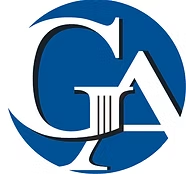 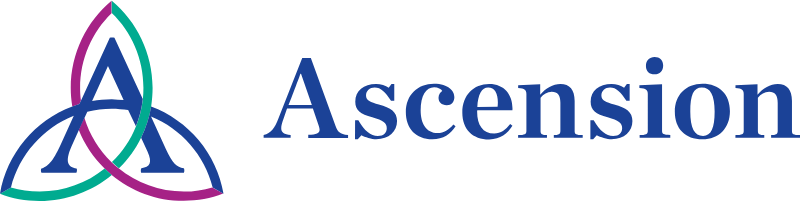 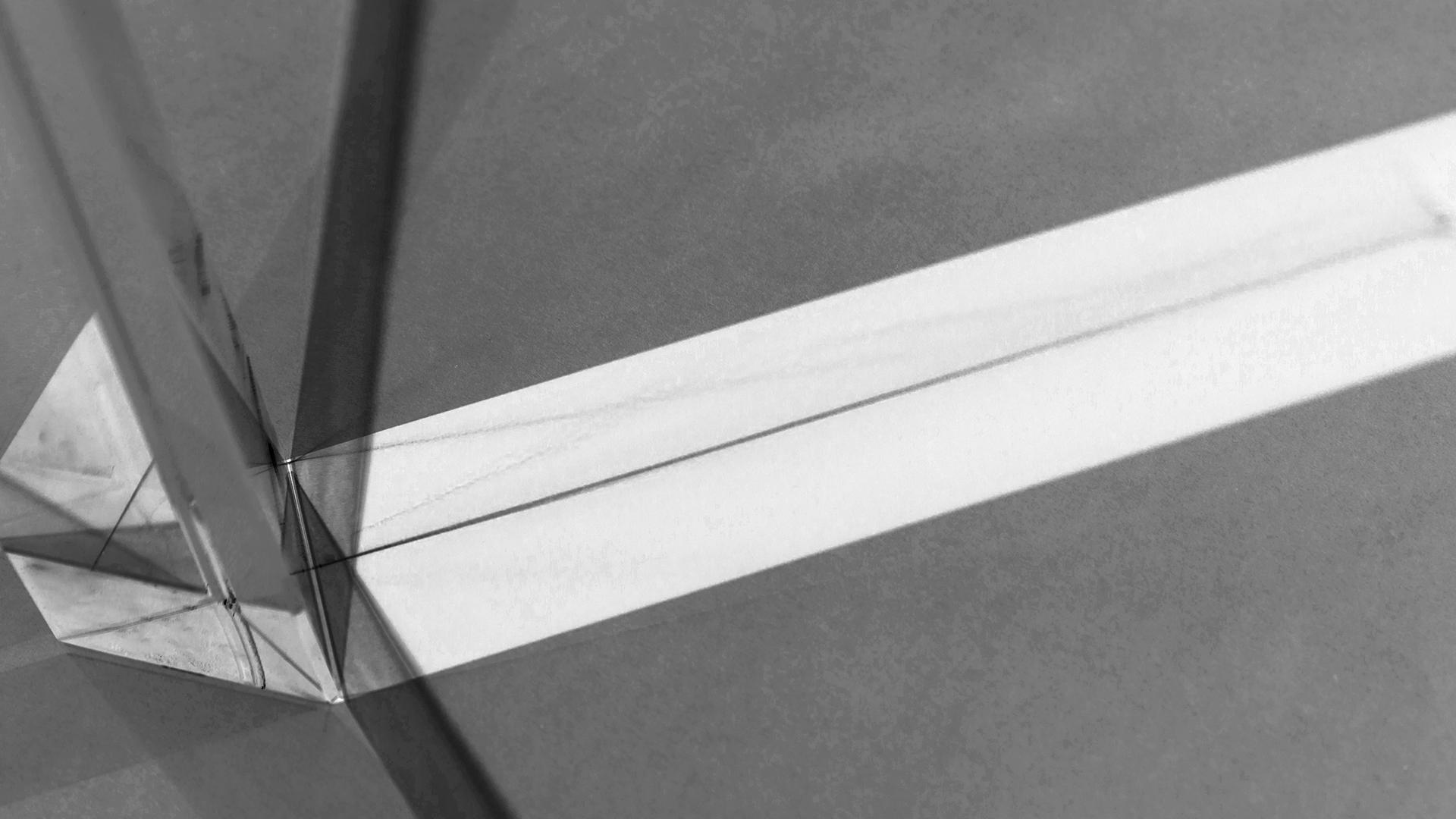 [Speaker Notes: Kathy: tell the story about how when we initially approached healthcare employers to propose the development of an apprenticeship program, most providers were hesitant to engage because they were concerned about employing students under the age of 18.  Working now in a “collaborative” to come together to plan and gain traction.]
strategy
02
Project critical job demand
[Speaker Notes: Kathy: Key to convincing employer partners to engage with the District is demonstrating that we understand their pipeline needs and have a way of working together to fulfill them]
Covid was the tipping point that really opened pipeline conversations
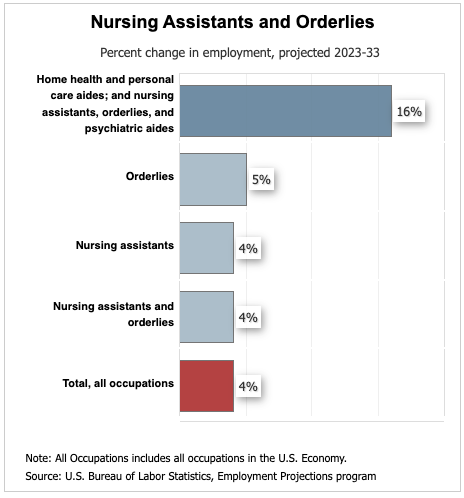 February 2020
According to the U.S. Bureau of Labor Statistics, approximately 420,000 nursing home employees, many of whom were CNAs, left the workforce since February 2020.
‹#›
[Speaker Notes: Kathy: What finally got them to start engaging with us?  Two things: 1. The success stories we shared about our initial CNA apprenticeship experience with a single partner (GA) and 2. COVID - with nursing assistants leaving the healthcare industry in droves, employers were open to new avenues for pipeline development]
strategy
03
Align and communicate job requirements
[Speaker Notes: Kathy]
Aligning job requirements
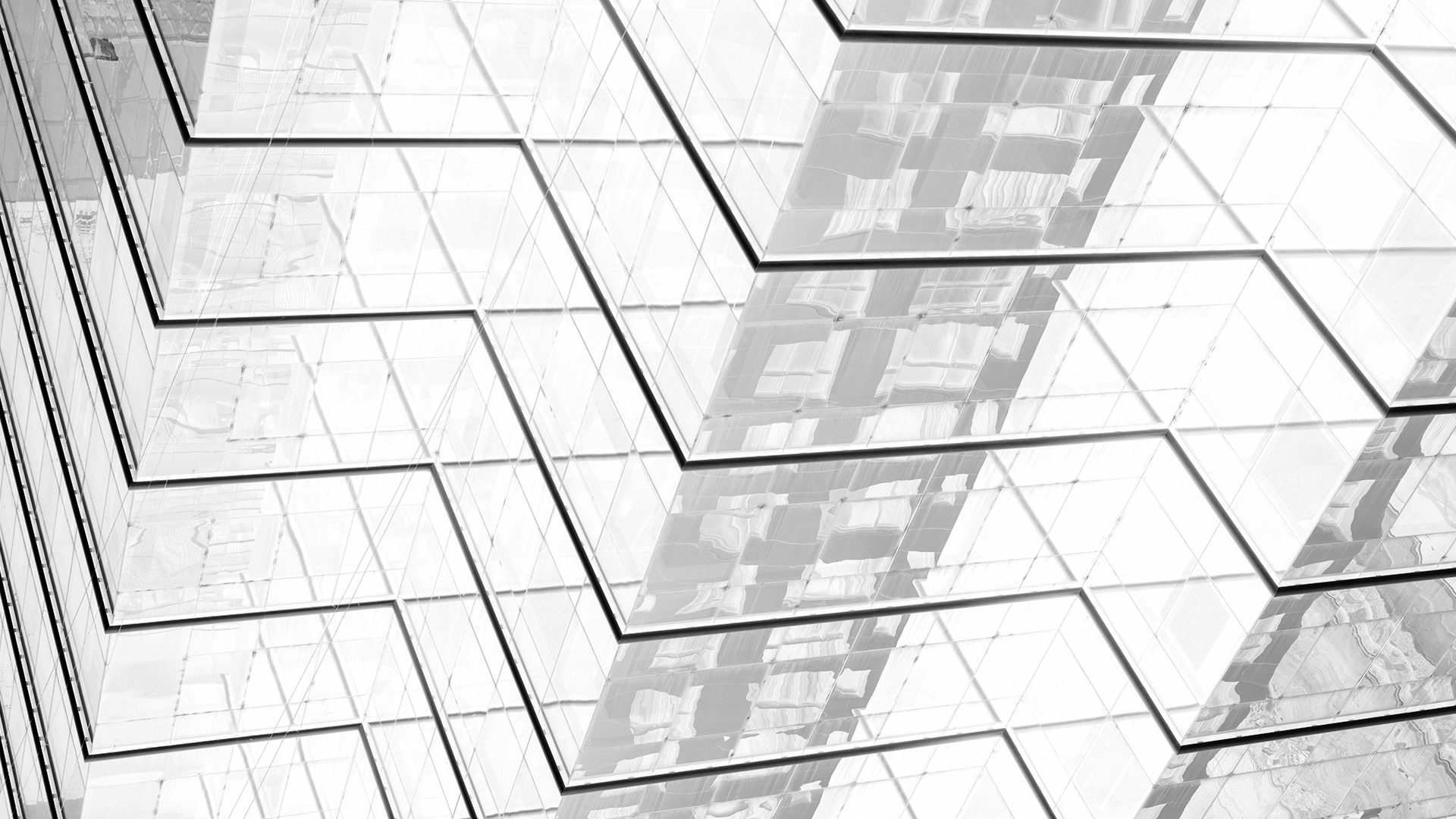 Industry job descriptions
Cna certification
DOL registered cna apprenticeship competencies
[Speaker Notes: Kathy: once we had a “seat at the table,” it was important to have a conversation with employers about what skills they’re looking for in CNAs and then be able to 1) demonstrate that D214 students appropriately skilled through their coursework, clinicals and certification exam as CNAs, and 2) develop a list of competencies that these student apprentices would work toward that align with the job responsibilities the employer is seeking to fulfill.  We were lucky that a competency framework already existed for a DOL registered CNA apprenticeship so we were able to utilize that. Students have already done 350 hours of RTI, Math, English Proficient and Clinicals prior to the apprenticeship- 800 hours over the course of Freshman-Junior Year. This is a 4 year experience with the capstone as a senior]
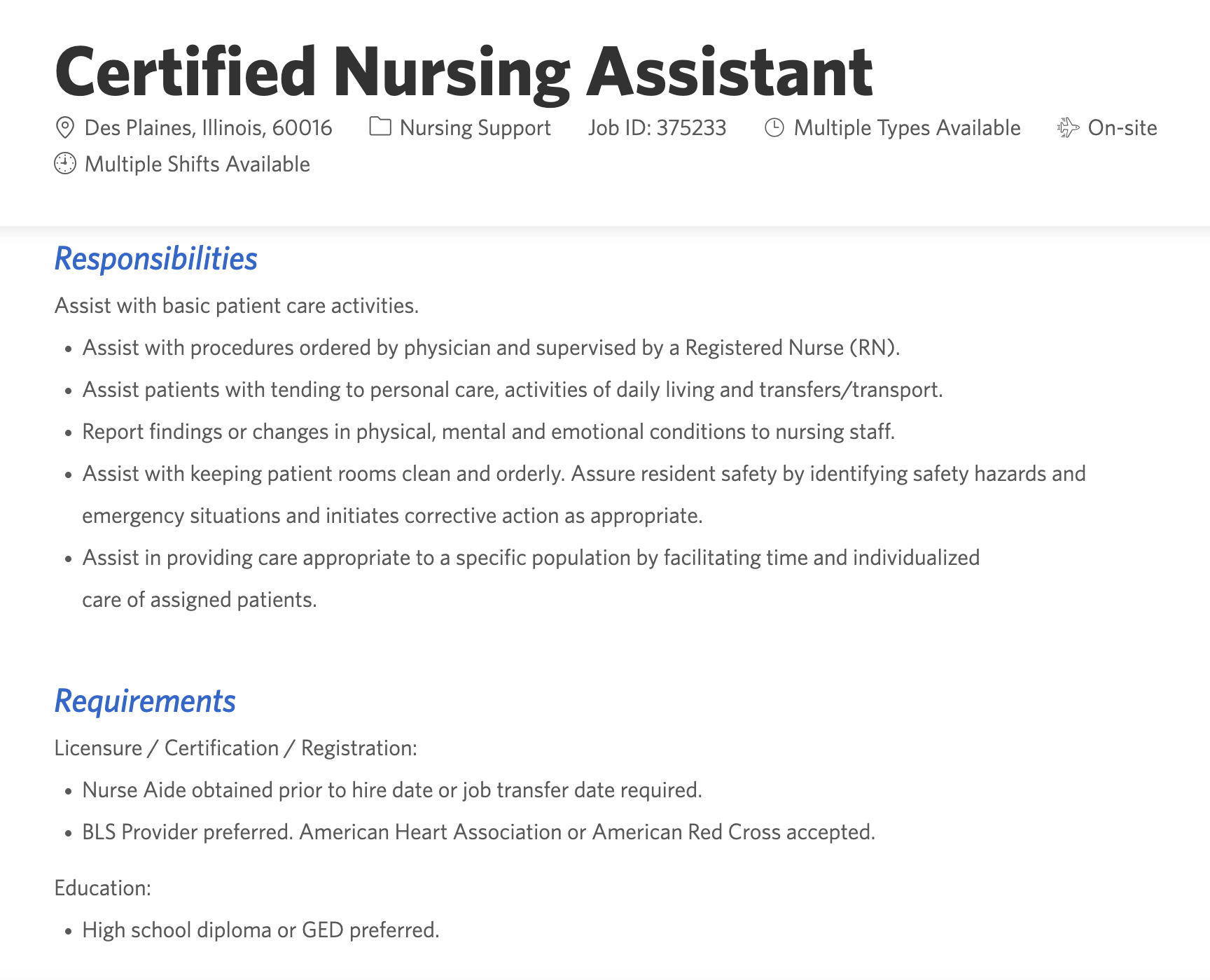 Knowledge
Skills & Abilities
Certifications
[Speaker Notes: Kathy: were able to match the skills identified in the competency framework to the requirements employers were looking for]
Align student schedules to meet employer need
Academics and employment are built into the student schedule
‹#›
‹#›
[Speaker Notes: Kathy: and we work with the employers to understand their scheduling needs and customize students’ schedules to meet those needs]
strategy
04
Analyze talent supply
District 214 CNA Course ENrollment
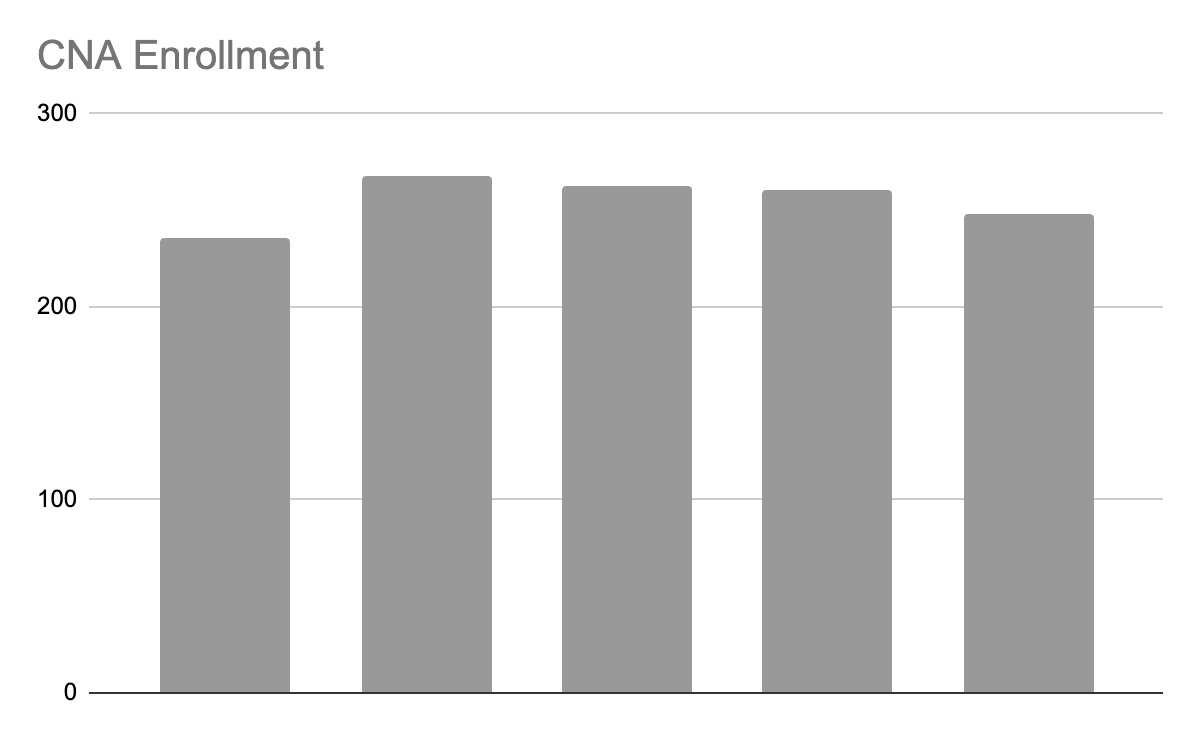 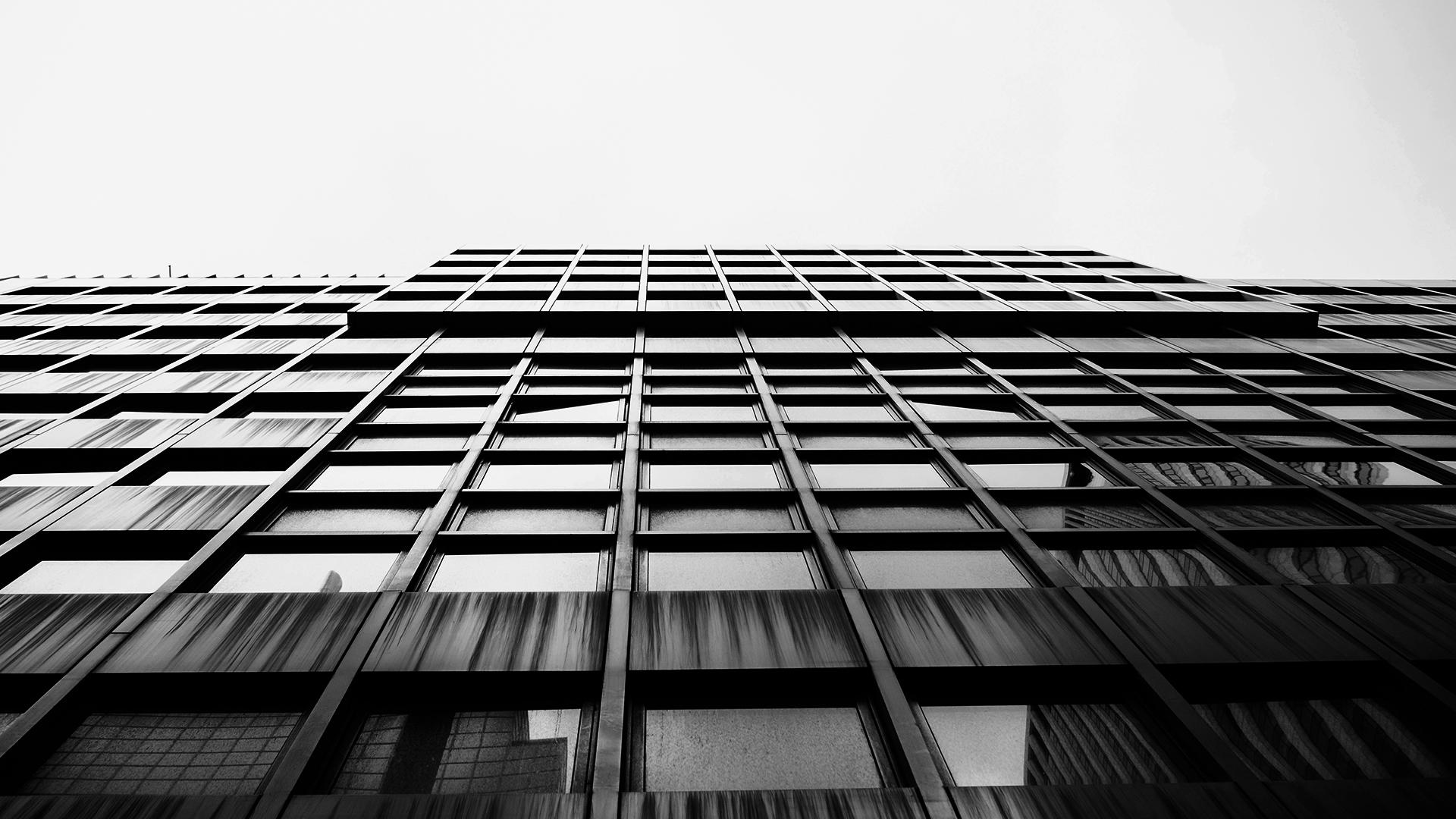 [Speaker Notes: Over the last 5 school years we have averaged 255 students completing the CNA course and certification annually.  In our area, other school districts that access the CNA course through partnership with our local community college are enrolling similarly robust class sizes.]
Collaborate on a strategy to recruit students…
Develop a recruitment strategy
Promote the apprenticeship opportunity
Visit career pathway classrooms
Participate in course selection
One-on-one appointments with students
Counselor referrals
Teacher referrals
Screen and interview potential apprentices
Internal interview (Program Supervisor, Student Success Coach, Counselor)
Employer interview
‹#›
‹#›
[Speaker Notes: Having a robust pool of qualified student CNAs is important, but we then have to motivate the juniors to participate in a CNA apprenticeship their senior year, so a recruitment strategy is developed that includes several different touchpoints with students, such as visits to their CNA classrooms, information sessions for both students and parents, one-on-one appointments and referrals from counselors or teachers.  We then employ a robust application and screening process to identify candidates to participate in interviews with both a D214 interview team and an employer interview team.]
strategy
05
Build talent supply chains
[Speaker Notes: Building a talent supply chain is dependent upon successful experiences for our student apprentices, from both the employer and student employee standpoint.]
Develop a collaborative onboarding plan (district & employer)
Employer Admin Team Onboarding: site visit, background check, partner agreement, program details & logistics, resources
D214 Student Onboarding: Workplace readiness
Employer Onboarding:
New employee onboarding (HR, payroll, etc.)
Job-specific training
Resources for success
Student Success Coach
Program Supervisor
‹#›
‹#›
[Speaker Notes: To facilitate the start of a successful experience, both the District and the employer need to be willing to invest in the appropriate training and preparation.]
Ongoing Support for the student apprentices
From the employer:
Designated mentor and/or supervisor
Mechanism for regular feedback and support
Collaborative performance check-ins (employer + apprentice + D214)
Networking opportunities

From D214:
Monthly + check-ins w/Student Success Coach (review hours log, progress against competencies, problem solving, etc.)
Collaborative performance check-ins (employer + apprentice + D214)
‹#›
[Speaker Notes: And once onboarded and working, an ongoing system of support must be provided to students both at the employer site and in their school buildings]
strategy
06
Engage in continuous improvement and resiliency planning
[Speaker Notes: To ensure satisfactory performance, a plan for continuous feedback and improvement needs to implemented with fidelity.  Our hope is to continue to see students who graduate from our program and maintain their employment, whether that’s working while in school or home for school breaks, or transitioning directly into the workforce.]
Continuous improvement through ONGOING supports for the employer
Monthly check-ins with program supervisor to review apprentice progress
Ongoing assessment of apprentices’ skill development and identification of gaps and additional opportunities
Constructive feedback from apprentice check-ins
Assessing the impact of the apprenticeship on business outcomes; being flexible to adjust as needed
‹#›
[Speaker Notes: In addition to providing supports for the student employees, it’s important that the District and employer connect regularly to review student progress, assess skill development, identify any learning gaps and be flexible about making adjustments based on both student and employer needs]
Collaborate to ensure program requirements are being met and accurately reported
Ensure the apprenticeship program meets regulatory standards (e.g., minimum wage, working hours, safety).
Submit required documentation and reports to relevant apprenticeship agencies or funding bodies.
Maintain student records with required documentation.
Track and report apprentice progress to relevant stakeholders.
Keep up-to-date with changes in apprenticeship funding, policies, and best practices.
‹#›
[Speaker Notes: It’s also important that the apprenticeship program remains in compliance with any requirements to guarantee continued grant funding and to ensure compliance with DOL requirements]
Example
‹#›
[Speaker Notes: Marcella]
Example
‹#›
[Speaker Notes: Marcella]
Example
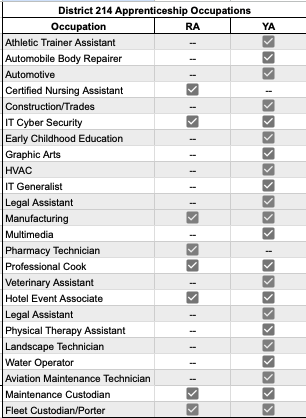 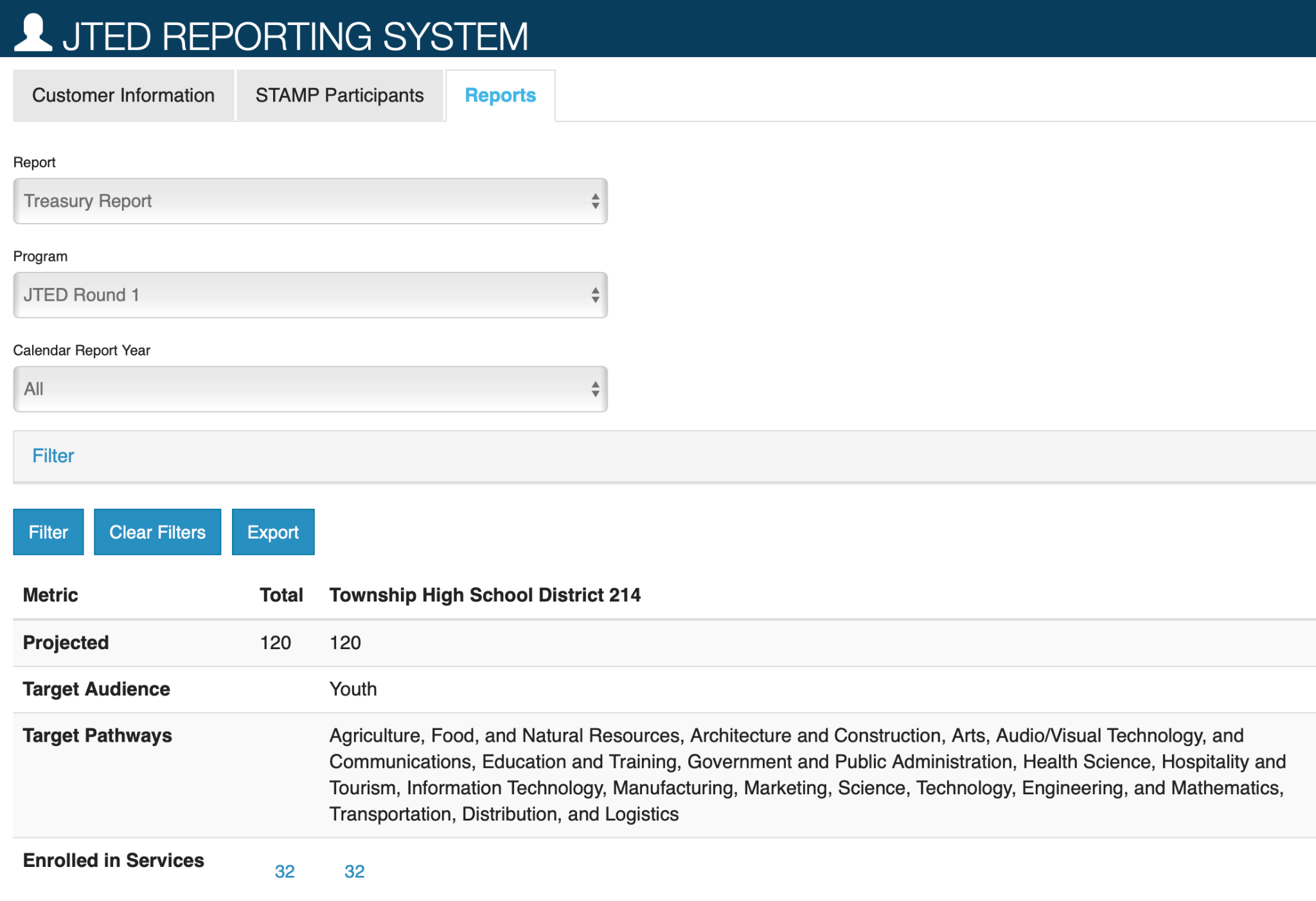 ‹#›
[Speaker Notes: Marcella]
Maintain ongoing engagement with partners for long-term viability
Continuous improvement
Stewardship
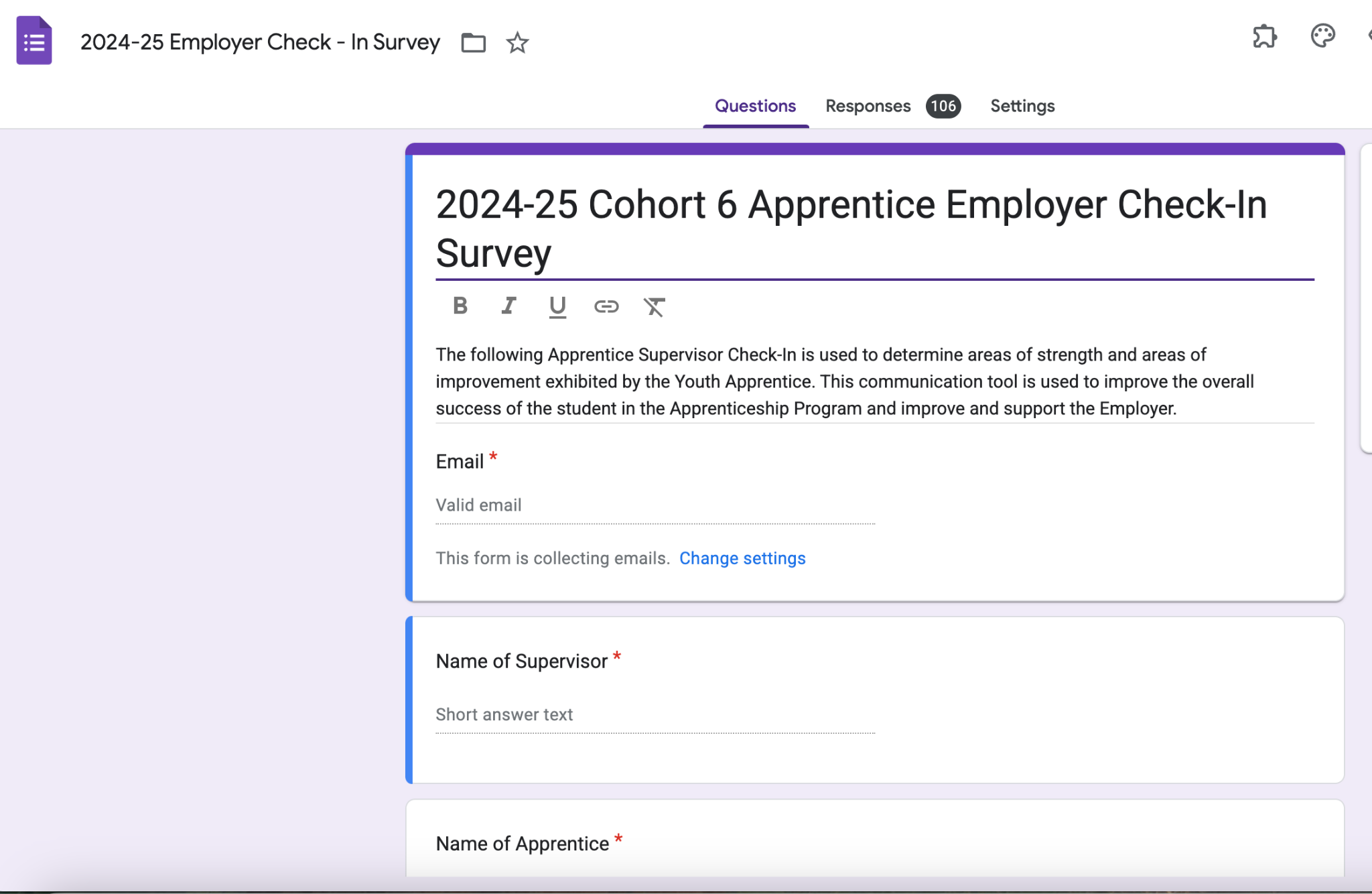 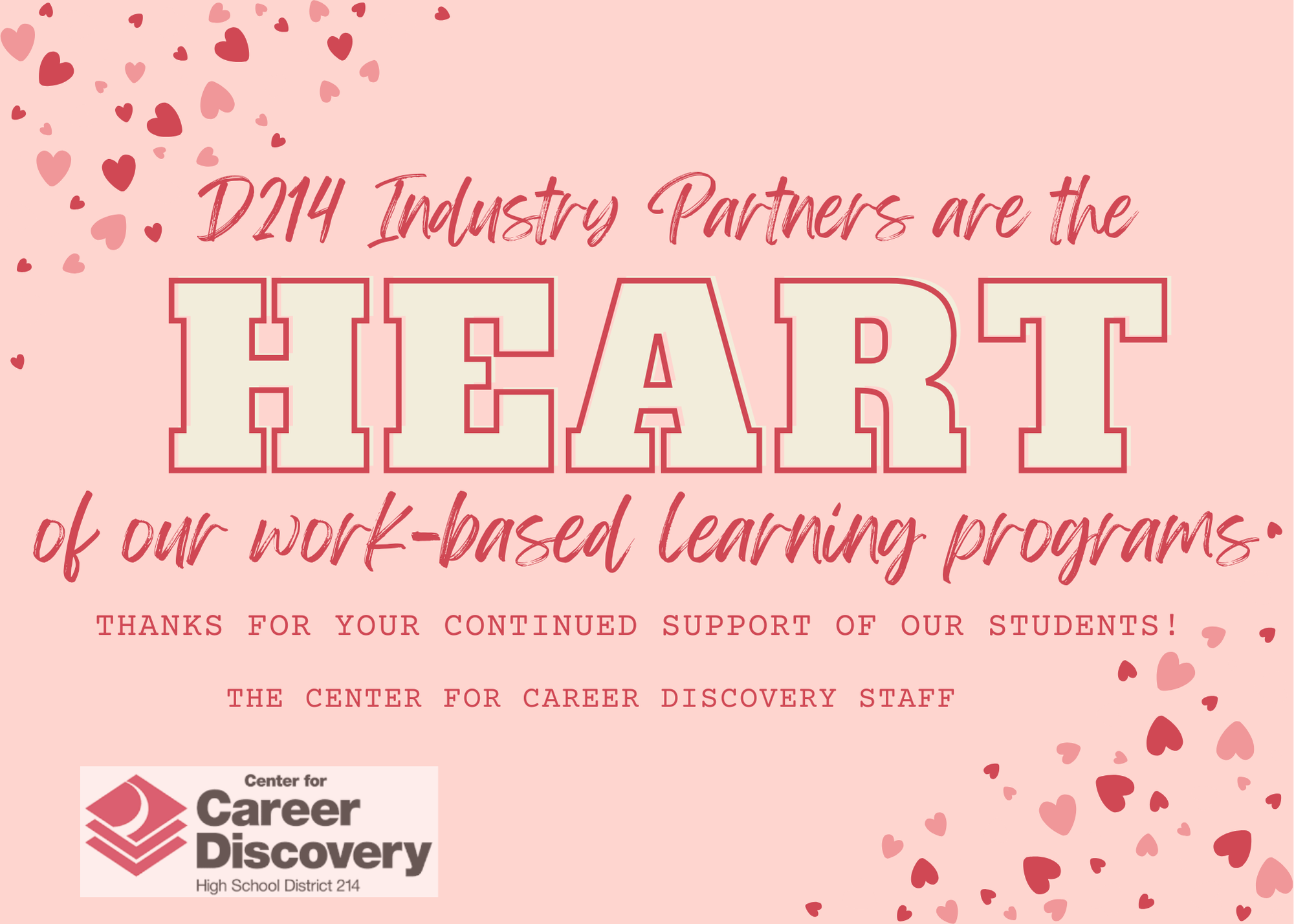 ‹#›
[Speaker Notes: And, of course we can’t forget the softer side of the District/employer partnership.  D214 plans a calendar full of various stewardship activities to express gratitude for our continued partnerships and to strengthen and grow those partnerships.  Strong partner relationships are responsible for opening new and different opportunities with employers in different career areas or with different functions or subsidiaries (i.e. NCH CNA leading to Pharma and Biomedical Engineering).]
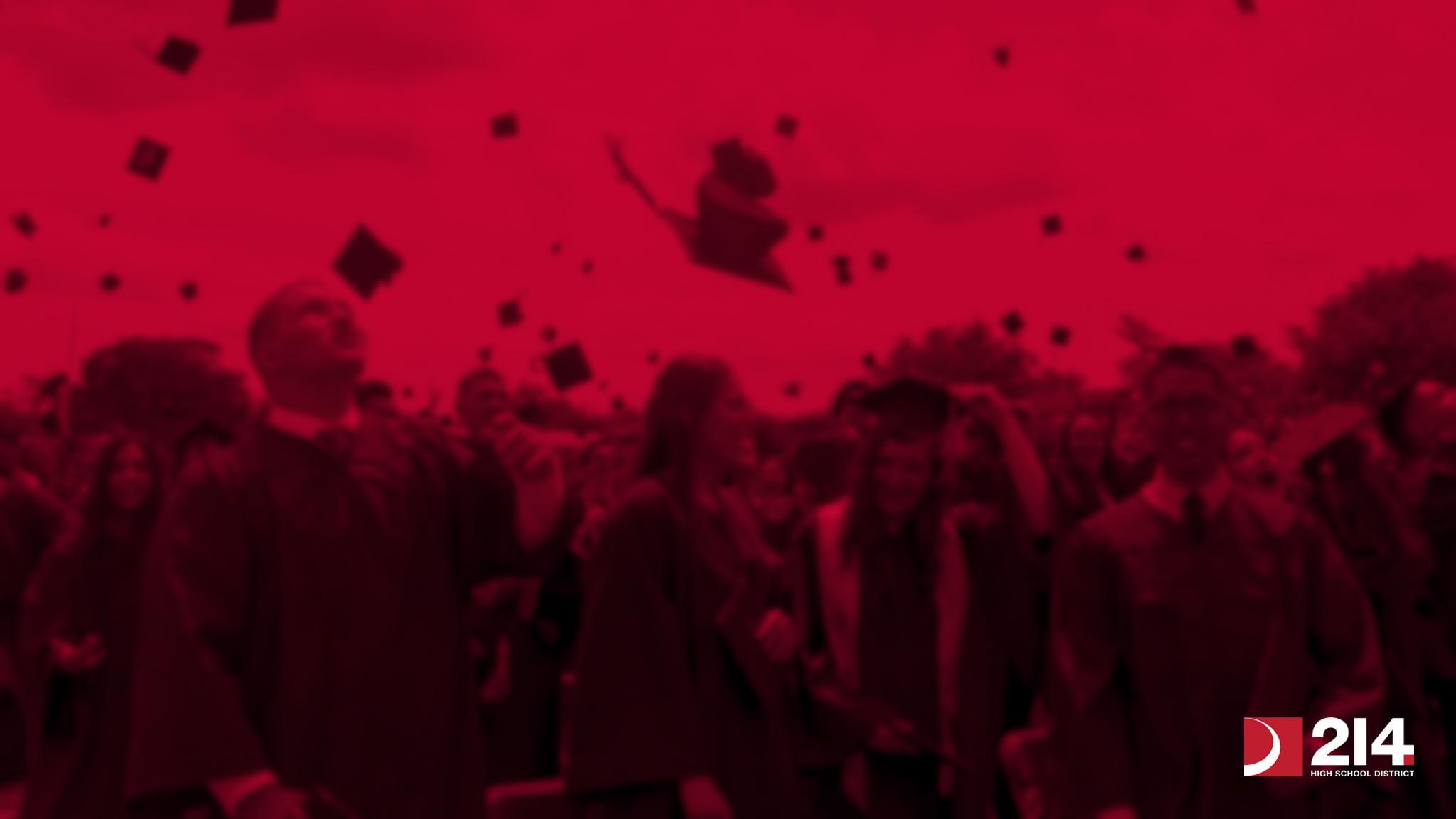 Questions?
Thank you for attending
Laz Lopez
lazaro.lopez@d214.org

Marcella reca-zipp
marcella.zipp@d214.org
Barb kain
barb.kain@d214.org

Kathy gannon
kathy.gannon@d214.org
[Speaker Notes: LAZ]
APPENDIX
‹#›
[Speaker Notes: Kathy]
Apprentice in Action
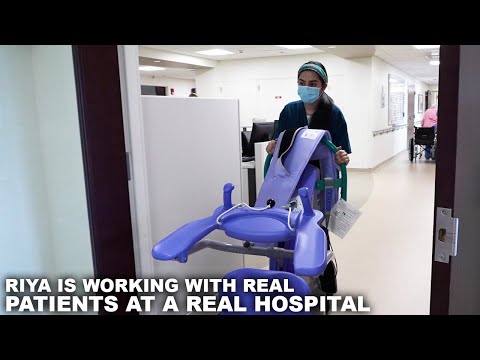 [Speaker Notes: Kathy]
A Day in the Life of a CNA Apprentice
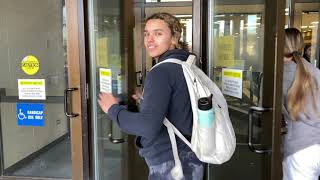 ‹#›
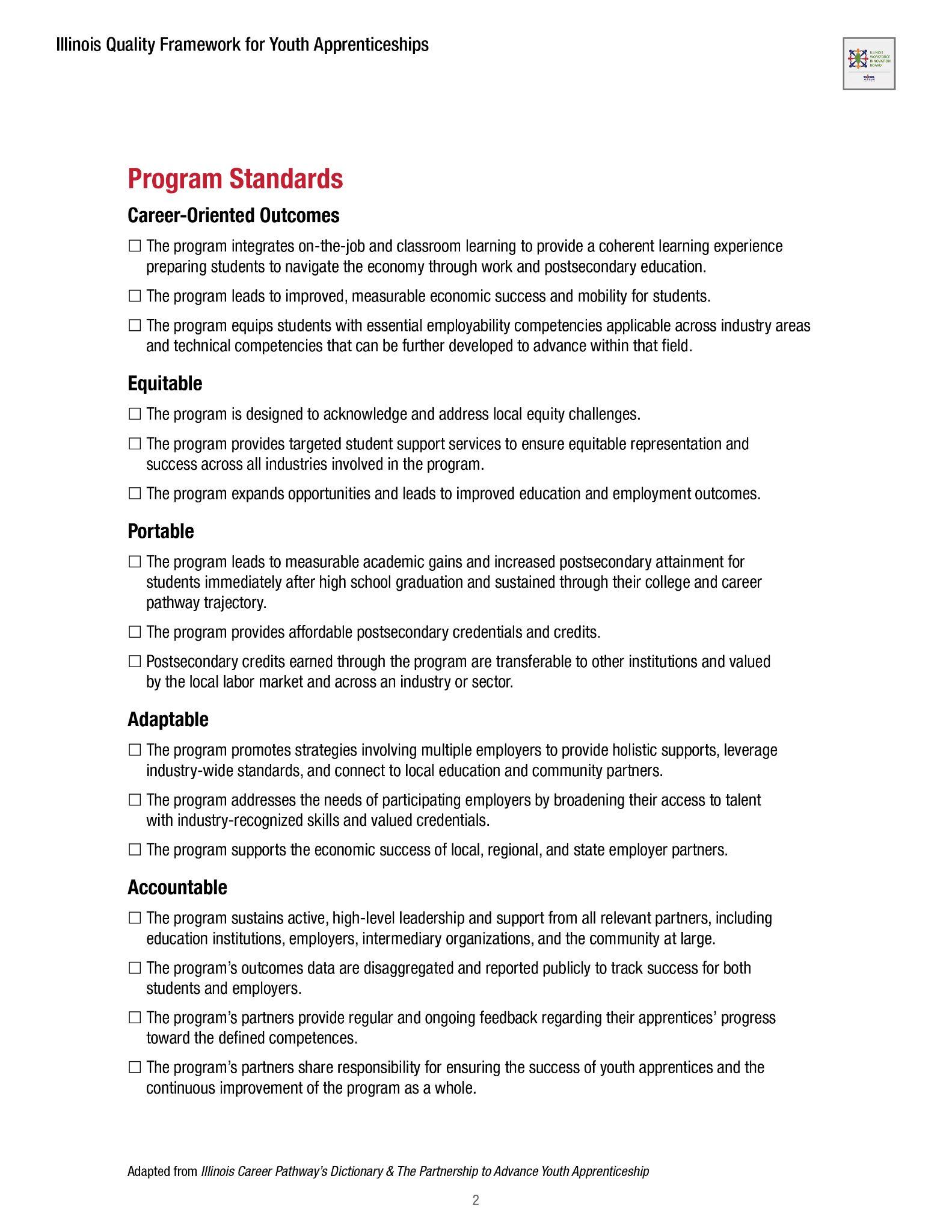 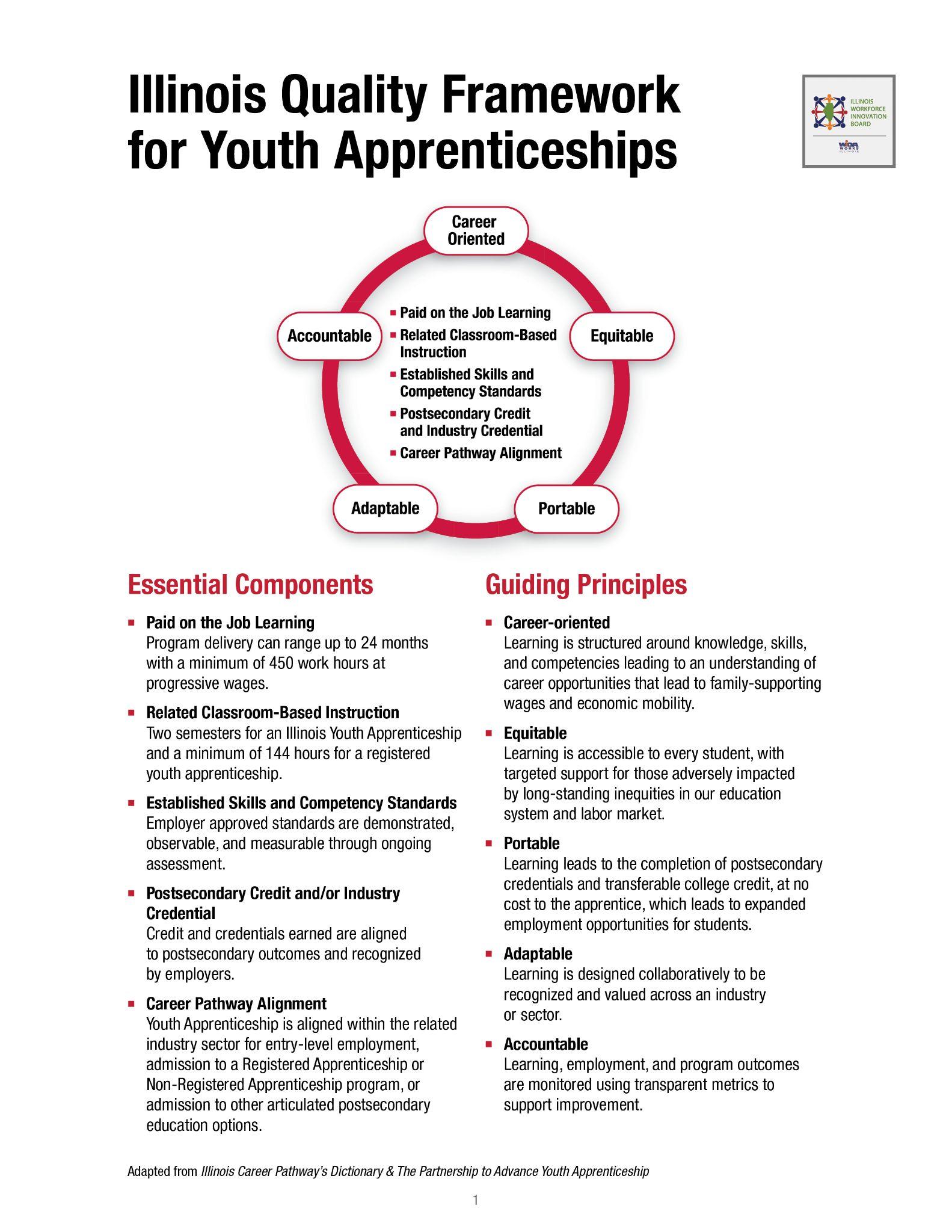 ‹#›
[Speaker Notes: Marcella]
Compliance & reporting